Bài 12:
Luyện tập
Luyện tập
1. Viết theo mẫu:
Luyện tập
2. Đọc các số sau:
32 640 507 ;     8 500 6558 ;      830 402 960 ;
85 000 120 ;      178 320 005 ;     1 000 001 ;
Luyện tập
3. Viết các số sau:
a) Sáu trăm mười ba triệu;
b) Một trăm ba mươi mốt triệu bốn trăm linh năm nghìn ;
c) Năm trăm mười hai triệu ba trăm hai mươi sáu nghìn một
    trăm linh ba ;
d) Tám mươi sáu triệu không trăm linh bốn nghìn bảy trăm 
     linh hai ;
e) Tám trăm triệu không trăm linh bốn nghìn bảy trăm hai
    mươi ;
Luyện tập
4. Nêu giá trị của chữ số 5 trong mỗi số sau:
a) 715 638 ;
b) 571 638 ;
c) 836 571.
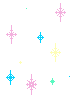 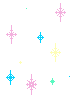 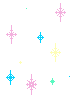 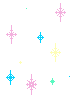 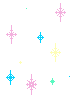 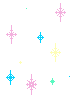 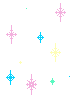 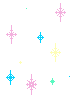 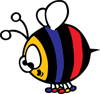 Chúc các em làm bài tốt
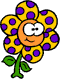